PROYECTO
“Universidad para el Desarrollo de África”
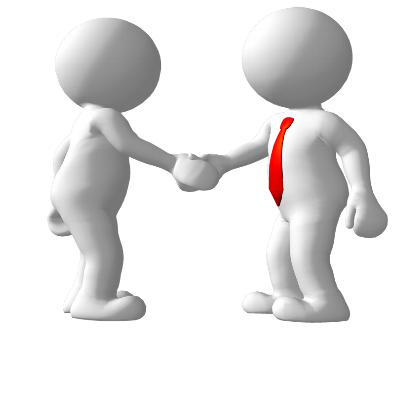 Gaetan Kabasha
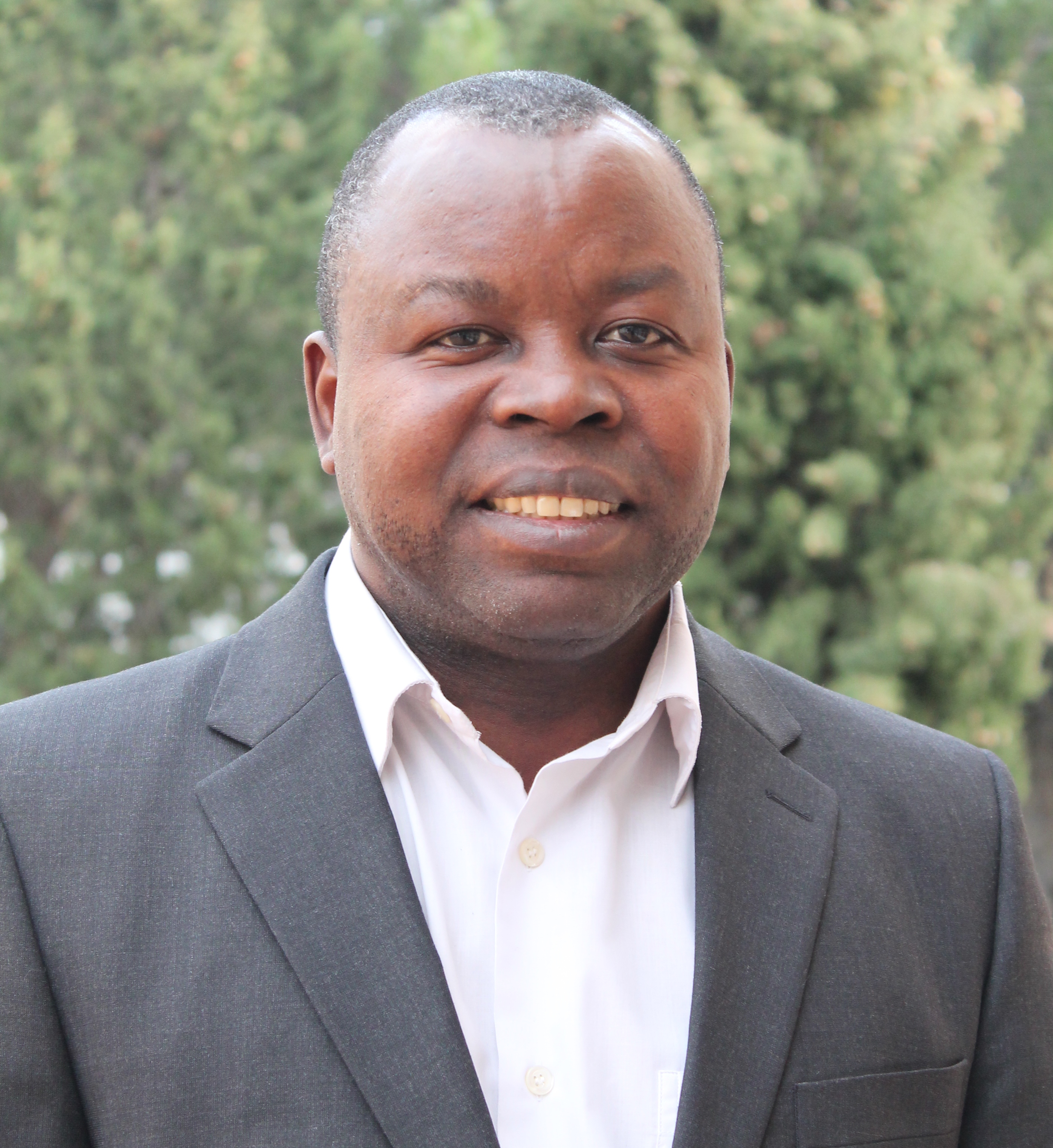 Proyecto inspirado en la obra del ruandés Gaetan Kabasha.
OBJETO Y FINALIDAD
Financiar la realización de estudios universitarios por nativos de áreas del continente africano necesitadas de ayuda que reuniendo las capacidades para este tipo de estudios, carezcan de los medios materiales necesarios para realizarlos y, en recíproca contraprestación, se comprometan a ser socios desde que finalicen sus estudios hasta que el importe de las cuotas abonadas cubran la cantidad de la ayuda recibida.
ÁMBITO DE ACTUACIÓN
El Proyecto ha iniciado su actividad en la República de Ruanda. 
Si el funcionamiento es satisfactorio se irá extendiendo a otros países de África.
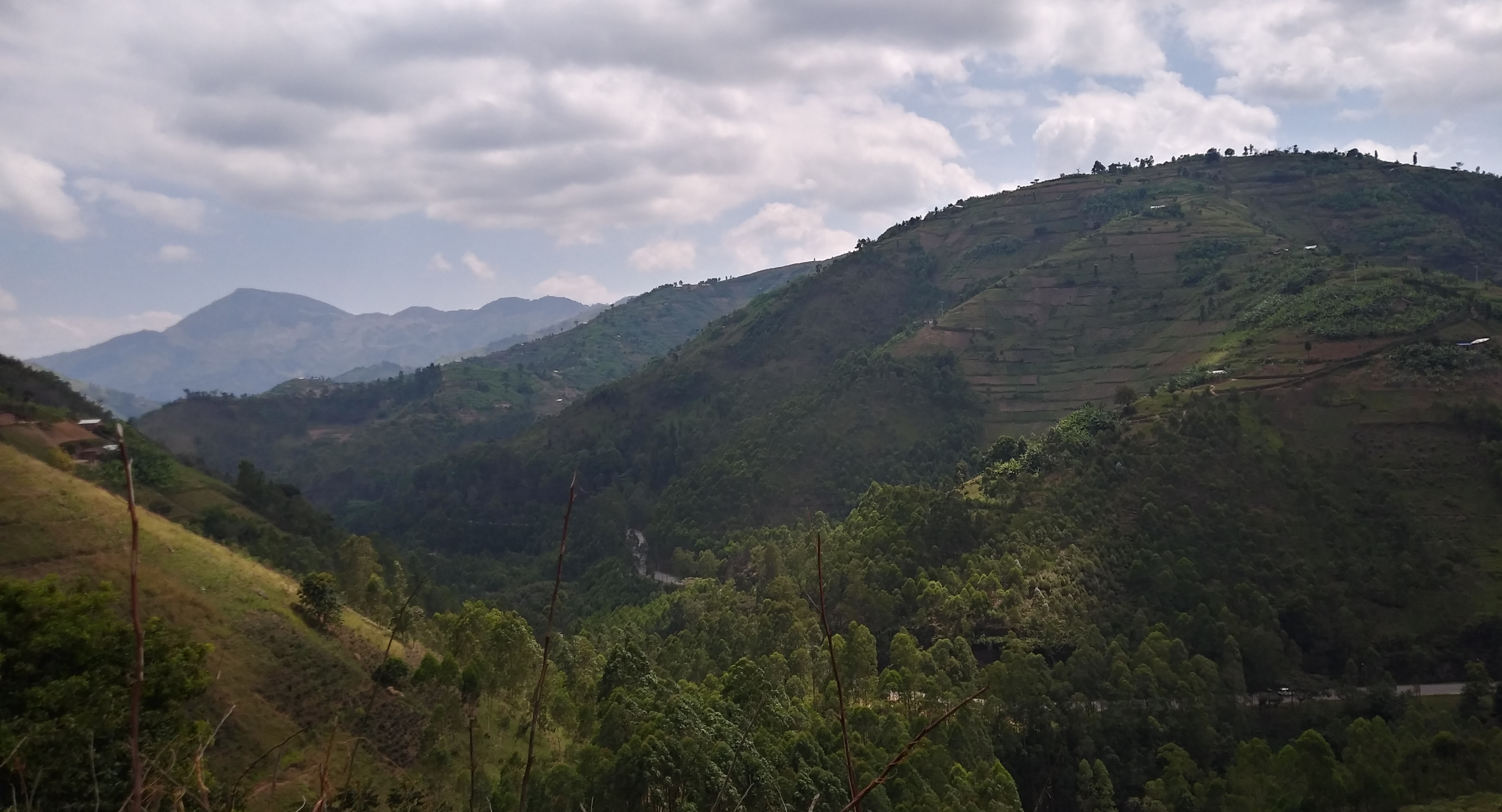 ASOCIACION
Persona jurídica a través de la que se cumple la finalidad del proyecto, constituida en base a la legislación española. Es una asociación laica, inspirada en la obra del ruandés Mr. Gaétan Kabasha.
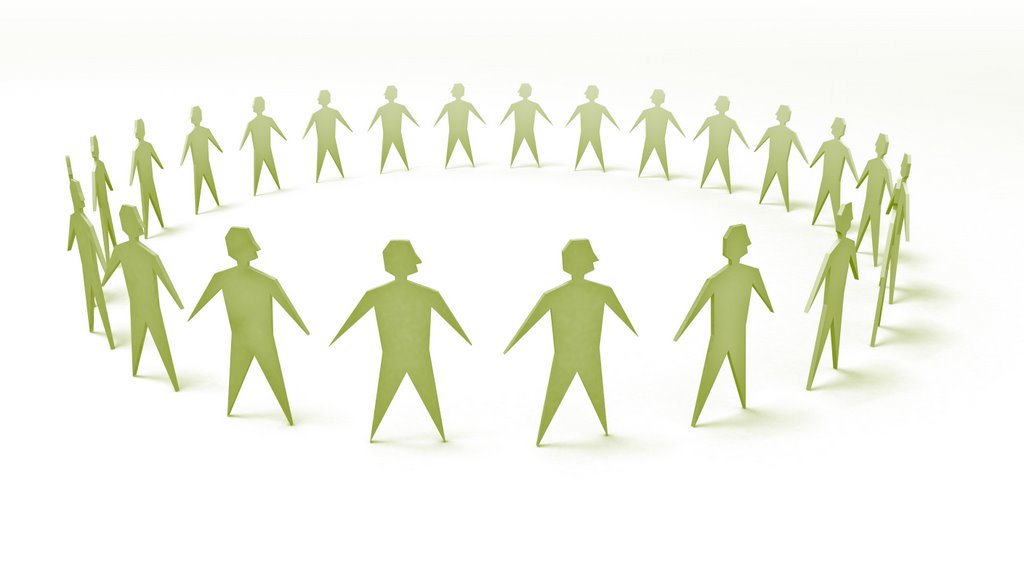 TRANSPARENCIA

Organización plenamente transparente en su actividad y finanzas, que pone a disposición de sus socios la información para que sigan el efecto de su colaboración y funcionamiento.
SOCIOS PROTECTORES
 Son los socios de la Asociación que contribuyen al sostenimiento de la misma y al cumplimiento de sus objetivos mediante el abono de sus cuotas, con un compromiso mínimo de permanencia de cuatro años, tiempo que duran los cursos de una carrera universitaria.
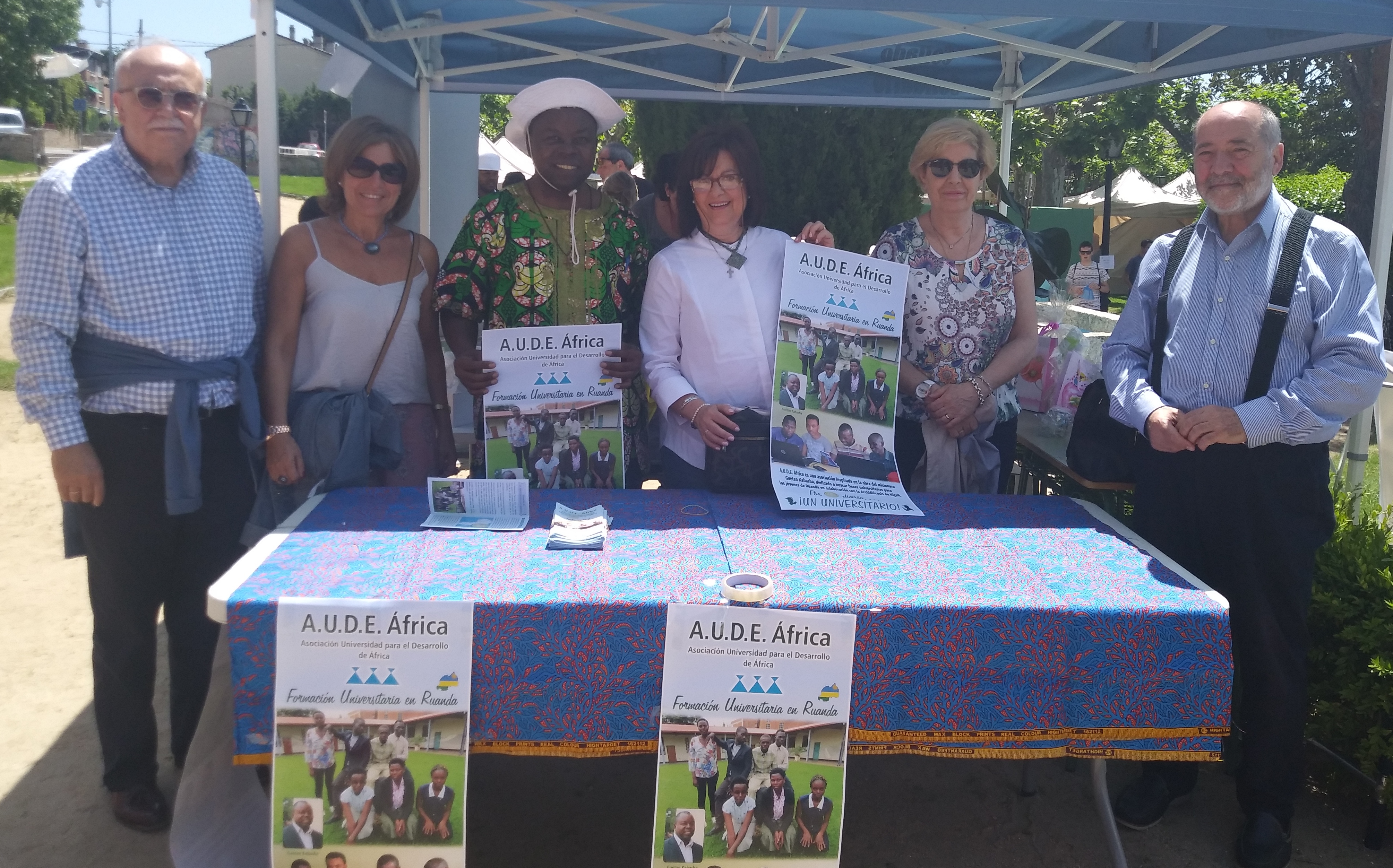 PADRINO
Persona física que tiene asignado la financiación de los estudios de un estudiante-beneficiario.
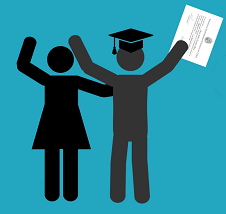 GRUPO DE APADRINAMIENTO 	UNIVERSITARIO (G.A.U.)
Conjunto de socios protectores que nominativamente tienen asignado un estudiante beneficiario.
Los grupos pueden ser de dos o de cinco socios dependiendo de la cuota abonada por los protectores.
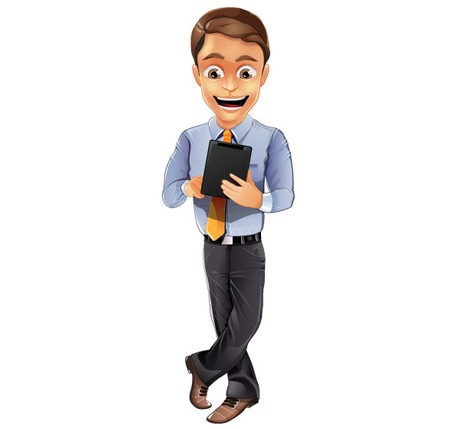 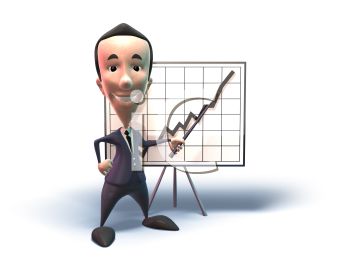 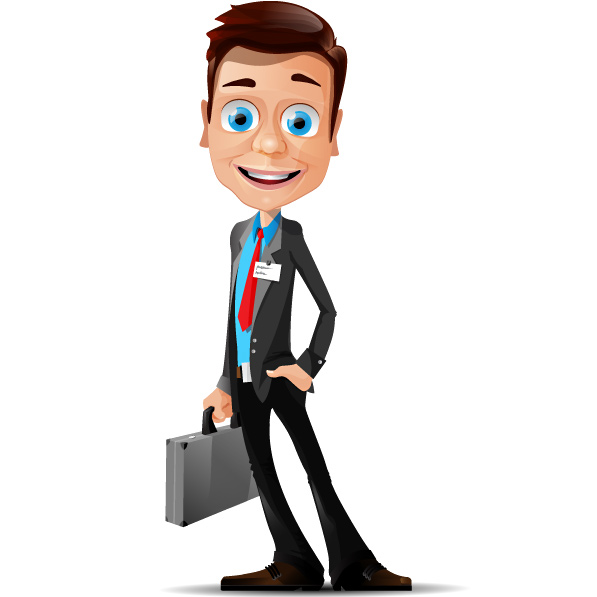 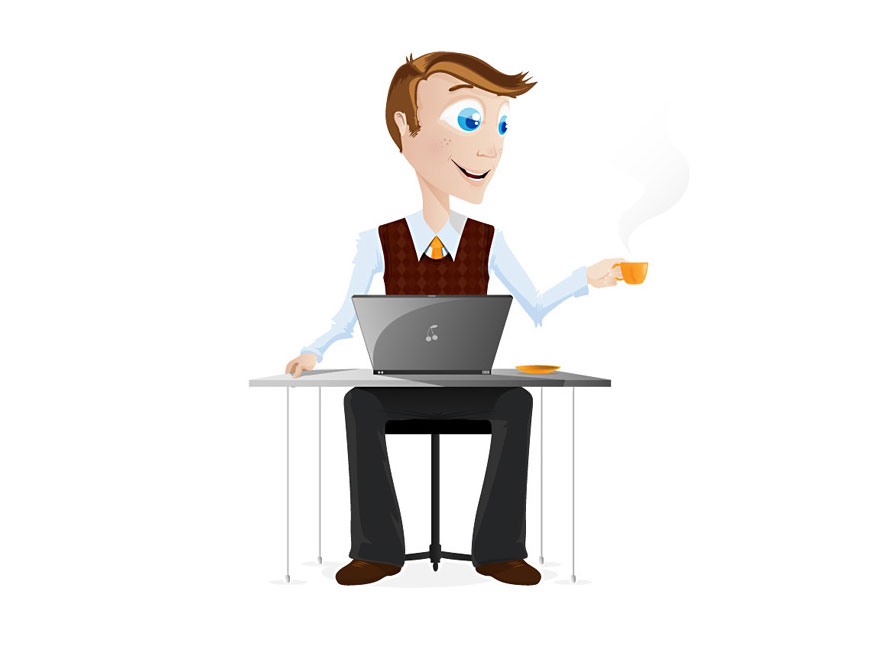 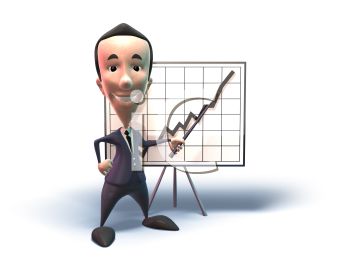 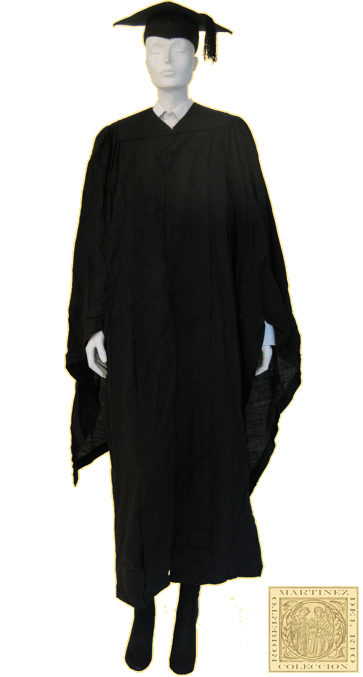 ESTUDIANTE-BENEFICIARIO

Alumno que, reuniendo las condiciones académicas para el acceso a estudios universitarios, es financiado por la Asociación por carecer de medios materiales y adquiere el compromiso de retornar la ayuda incorporándose a la Asociación como socio-graduado.
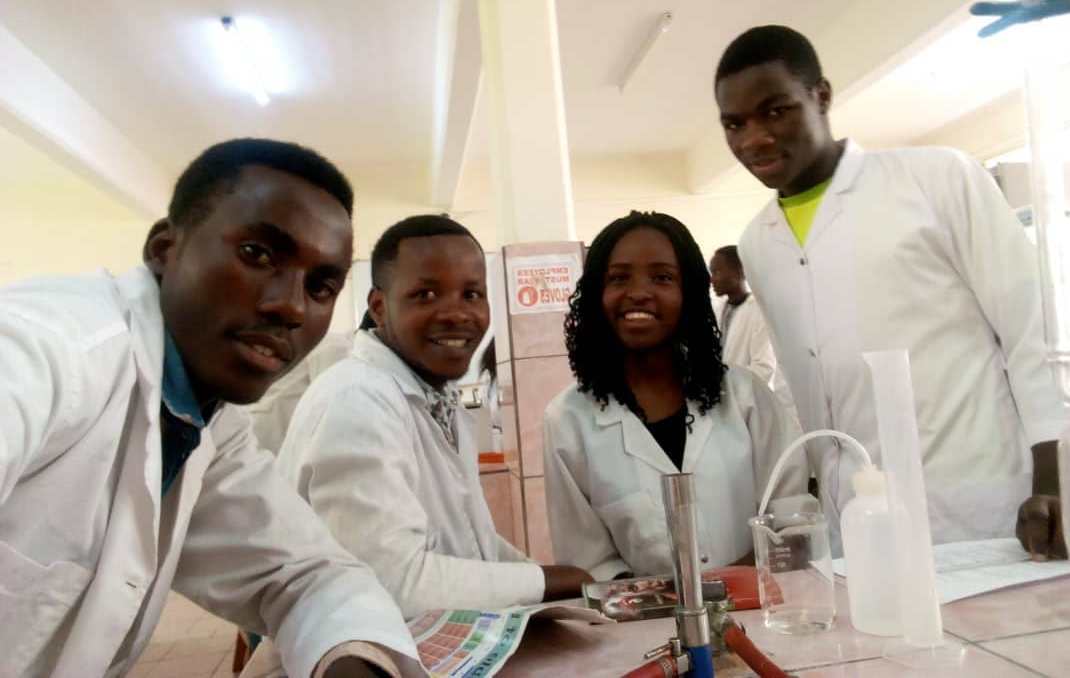 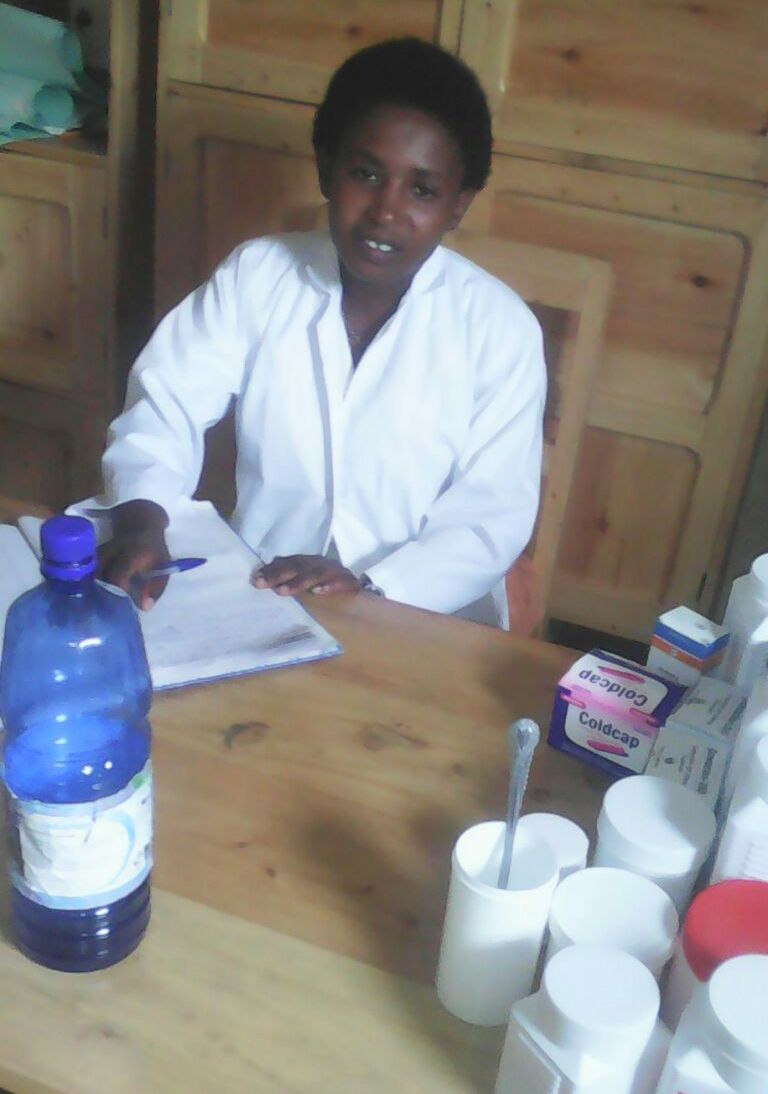 SOCIO-GRADUADO

Estudiante-beneficiario que ha finalizado sus estudios universitarios, ha comenzado su vida laboral y ha adquirido la condición de socio de la Asociación, con una cuota de 10 euros mensuales por el tiempo mínimo necesario para que la suma de sus cuotas alcance el importe total recibido por financiación de sus estudios.
DONACIONES Y SUVENCIONES

Donaciones: Cantidades percibidas por la Asociación en este concepto procedente de personas físicas o jurídicas, tanto públicas como privadas.
Subvenciones: Cantidades percibidas por la Asociación en este concepto procedente de las Administraciones públicas nacionales (General del Estado, Autonómica y Local), comunitarias o extranjeras.
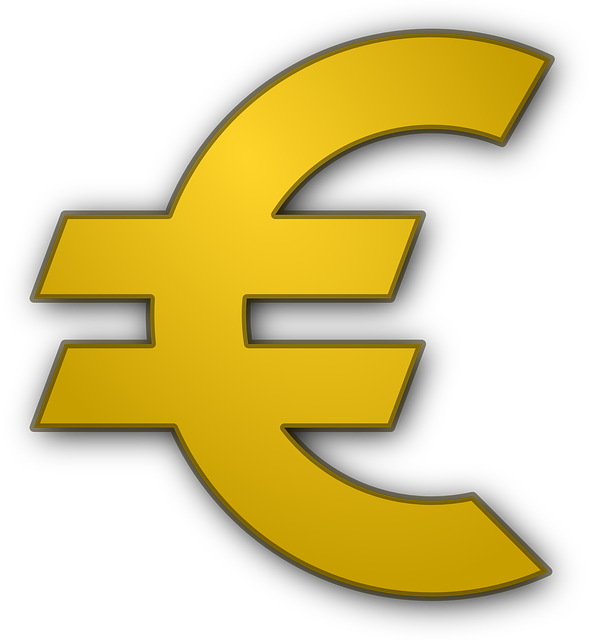 COPAGO

Contribución de la familia del estudiante-beneficiario para completar la ayuda recibida de la Asociación (alojamiento, comida, ropa, etc).
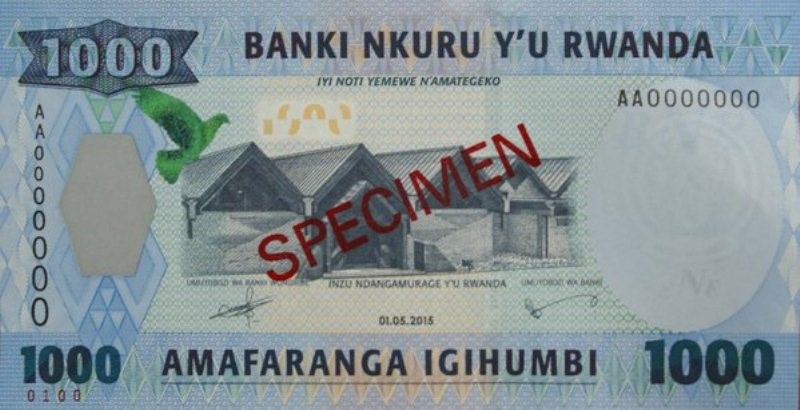 RETORNO

Devolución del importe de la financiación recibida por los estudiantes-beneficiarios en forma de cuota de socio-graduado, durante el tiempo necesario hasta llegar a un importe igual a la cantidad recibida en la financiación que recibió.
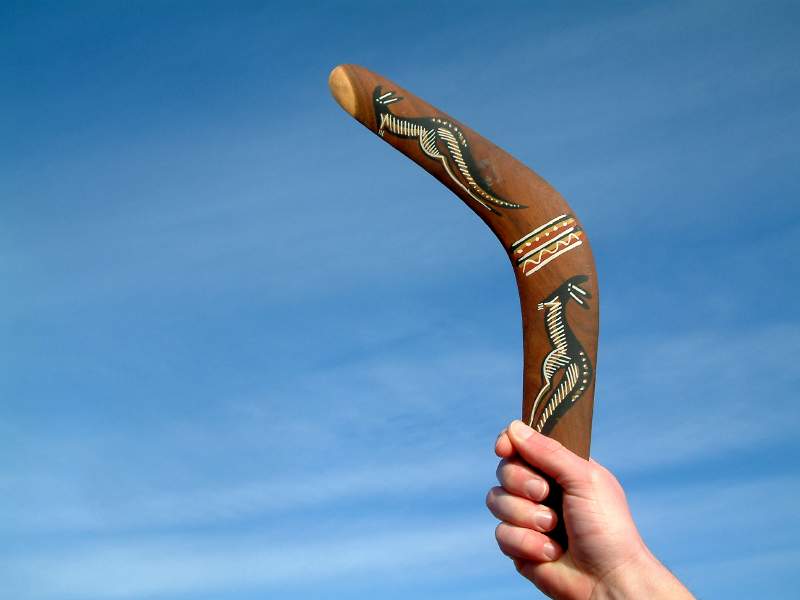 FORMACIÓN SOLIDARIA

Tanto los estudiantes-beneficiarios, durante sus estudios universitarios, como cuando se incorporen a la Asociación en la condición de socios-graduados, recibirán la formación solidaria necesaria para impregnar de este espíritu a todo el proyecto y favorecer el autodesarrollo.
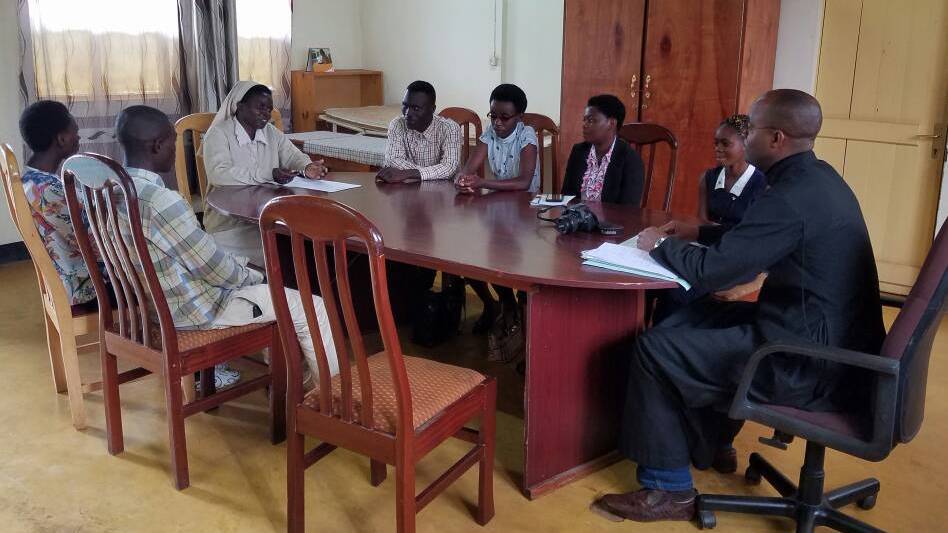 COMPROMISO
El éxito del modelo se basa en el cumplimiento del compromiso solidario adquirido tanto de los socios-protectores como de los socios-graduados. 
 Importante que haya compromiso de socios antes de elegir al estudiante beneficiario.
 Importante que el estudiante firme su compromiso de devolver el dinero una vez finalice los estudios.
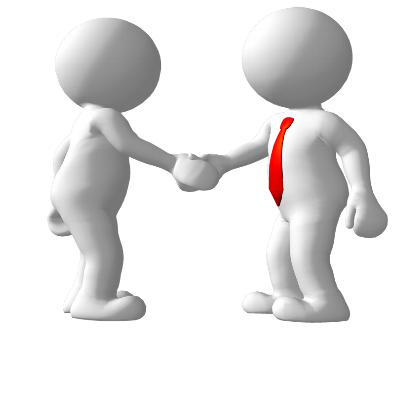 ¡ el cumplimiento del compromiso es esencial !
SELECCIÓN, SEGUIMIENTO Y CONTROL
. La selección de alumnos, su seguimiento y control ayudas, se realizará en destino, por un grupo de tres personas elegidos por el Arzobispado de Kigali que actuarán por delegación de la Asociación y estará en contacto permanente con la dirección de la misma.
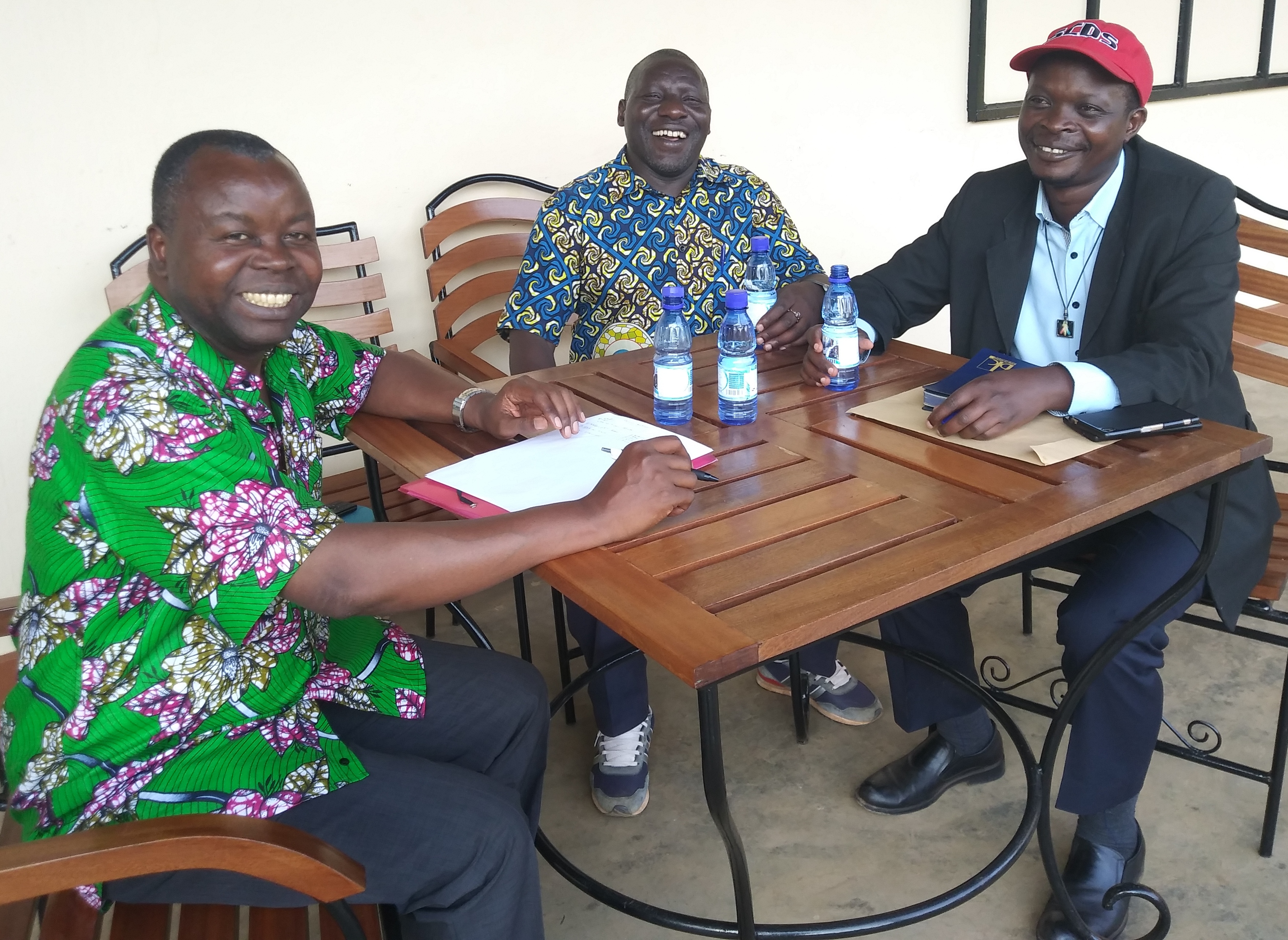 Criterios de selección de estudiantes-beneficiarios

- Aprovechamiento académico durante los estudios de bachillerato.
-Voluntad y disposición para hacer una carrera universitaria.
-Recursos familiares insuficientes para hacer frente a los gastos académicos.
-Recursos familiares y disposición de la familia para asumir los gastos de vestido y manutención durante los estudios.
Actualidad 

20 estudiantes-beneficiarios están cursando sus estudios universitarios en Ruanda.
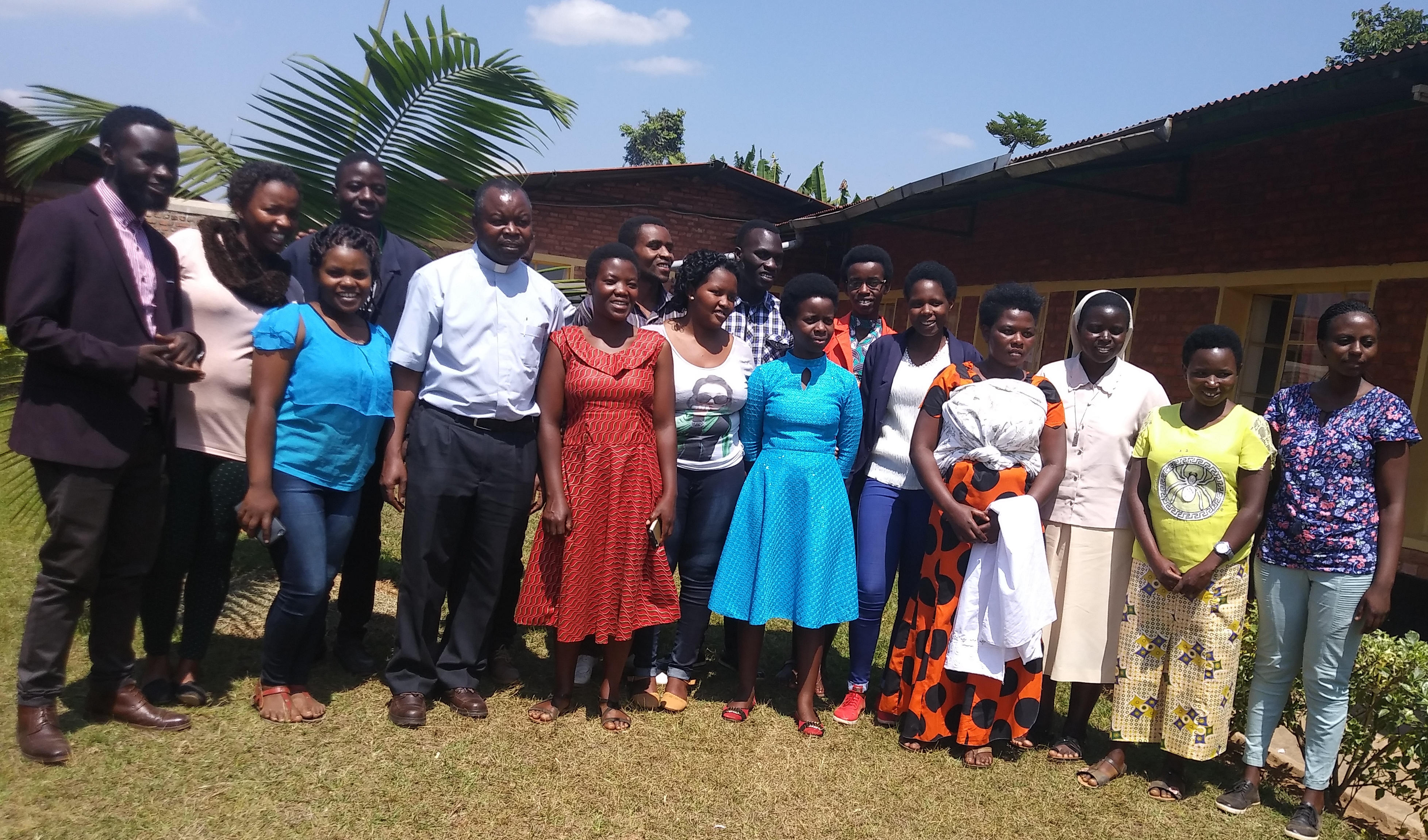 Actualidad
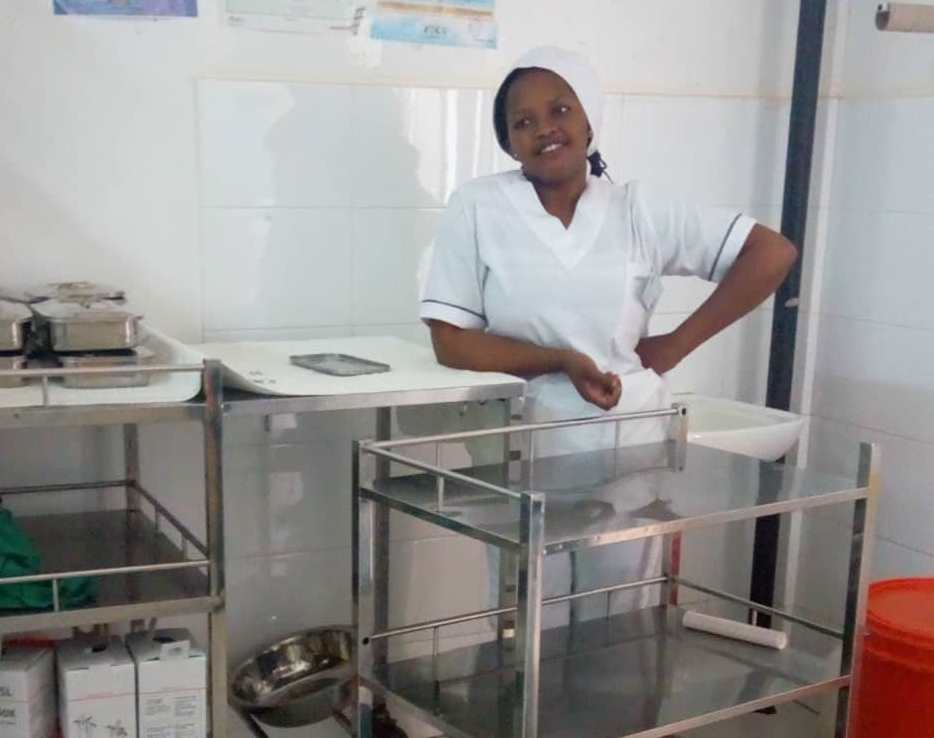 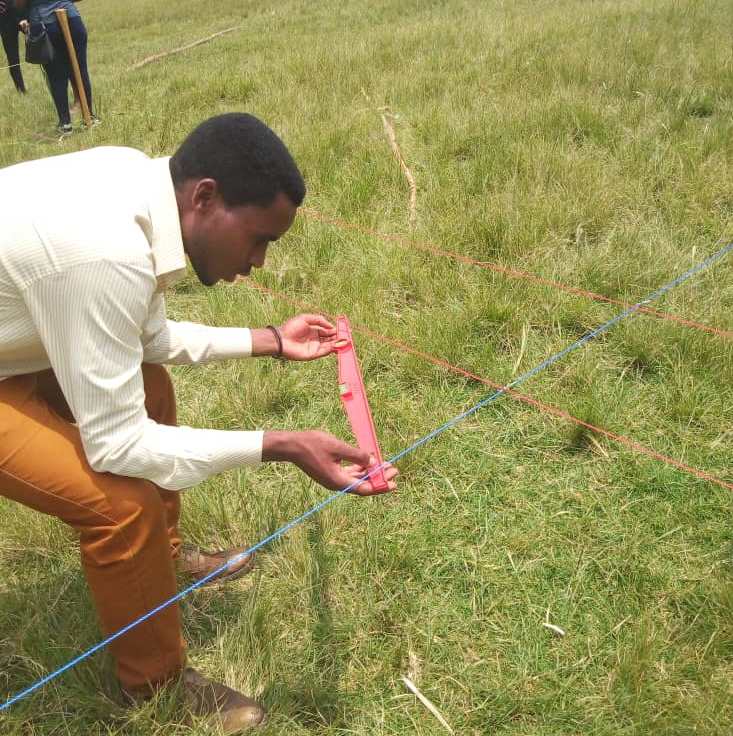 Solange
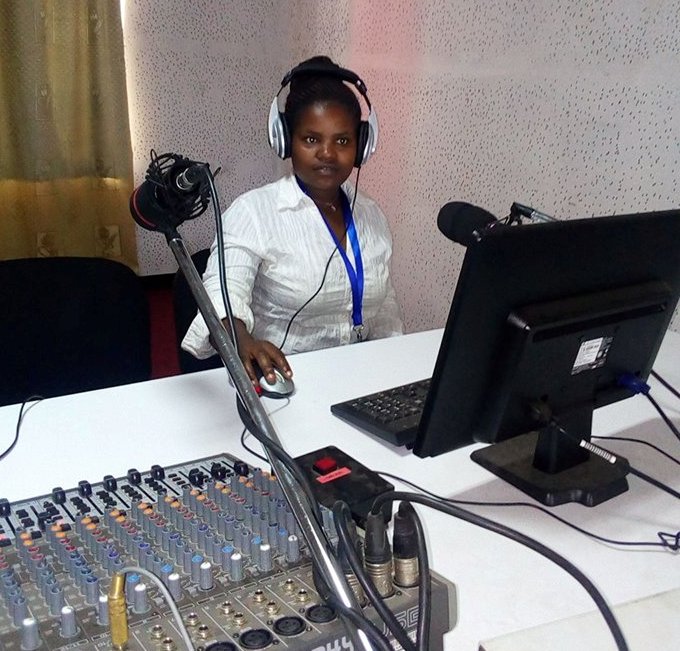 Clarisse
Didace
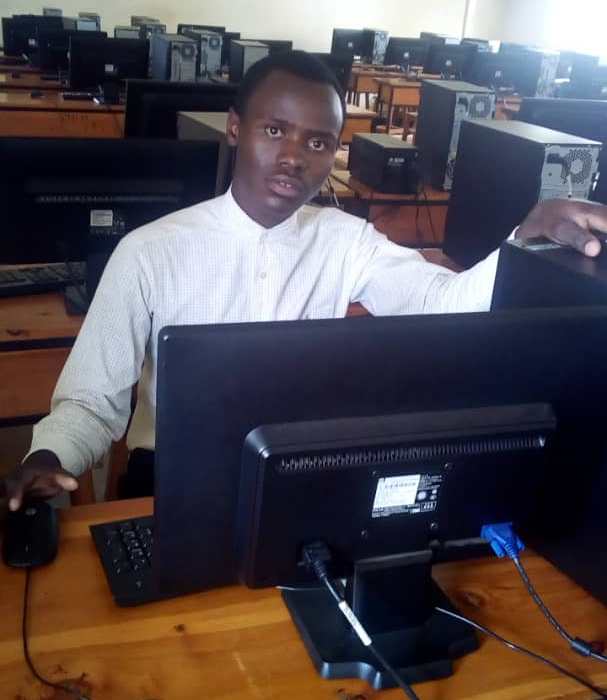 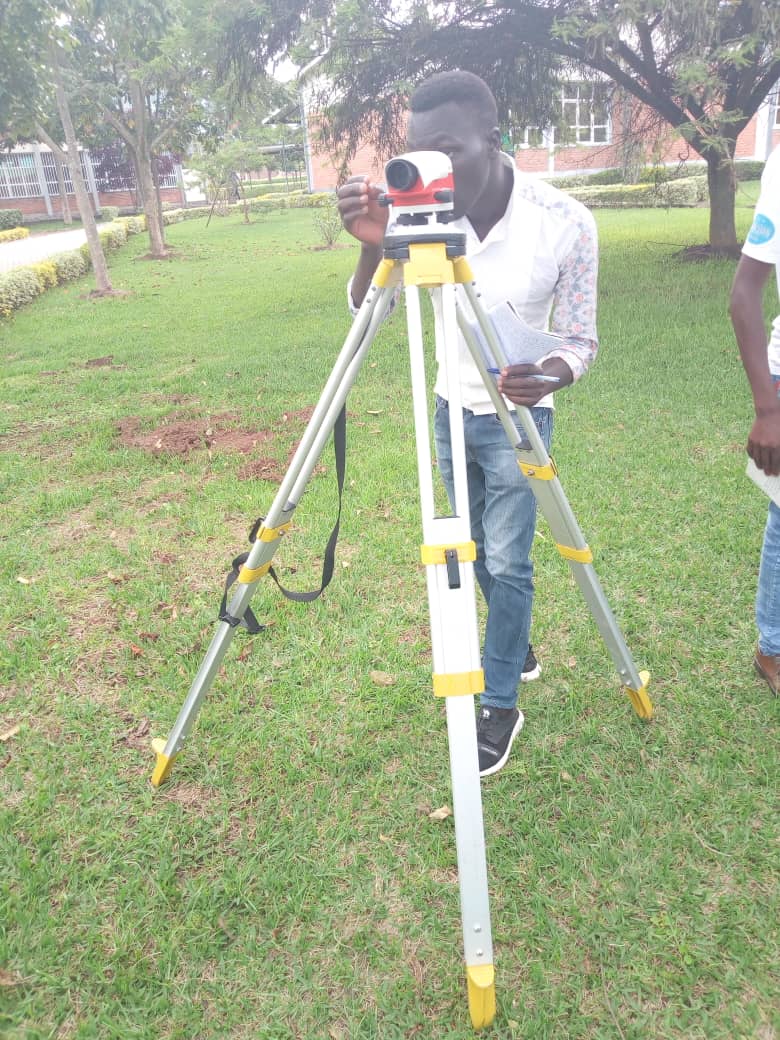 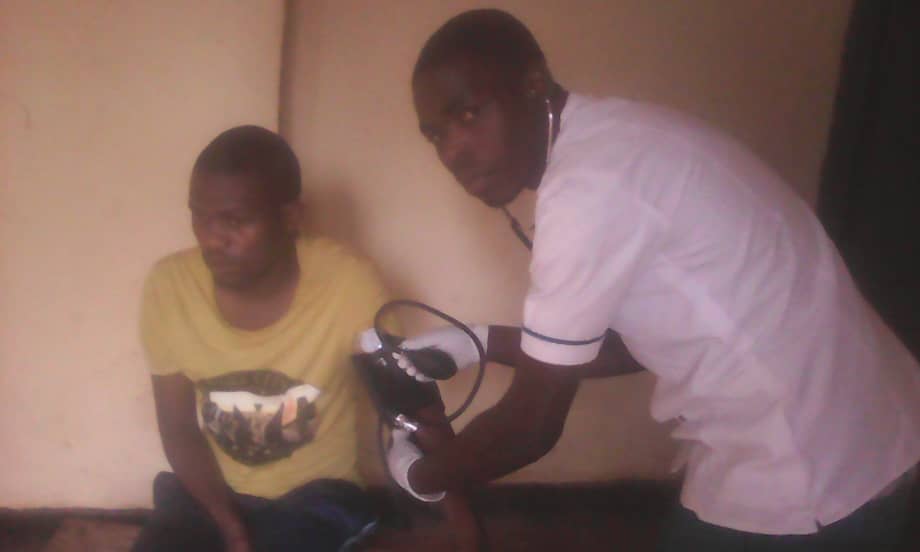 JMV
Aloys
Gad
Reto


Necesidad perentoria de crecimiento
Alcanzar un gran número de socios
Ampliación de actividad a otros países africanos
Lograr el apoyo de empresas e instituciones, interesadas en el autodesarrollo de África.
opciones
CUOTAS
A 100 euros mensuales:  Un (1)  solo socio apadrina a  un (1) universitario

B   50 euros mensuales: Dos (2) socios apadrinan a un (1) universitario

C  20 euros mensuales: Cinco (5) socios apadrinan a un (1) universitario
NOTA. 
		Ayudas: Cualquier cantidad con un mínimo de 10 euros.
¡ Por un euro diario, 
un universitario !
¡E l i g e!
Hazte socio por 3,33 euros diarios
Hazte socio por 1,66 euros diarios
Hazte socio por 0,66 euros diarios
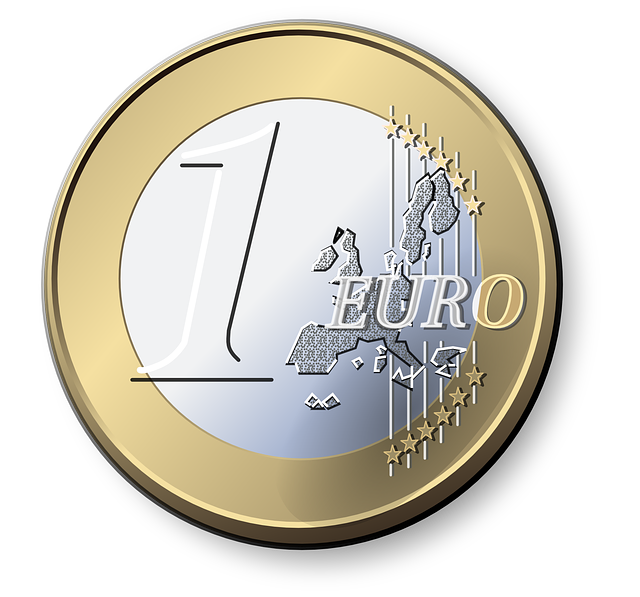 Datos de contacto:

Teléfono   034 603 18 45 16

Correo electrónico: audesarrollo@yahoo.es

Página web   www.audesarrollo.es
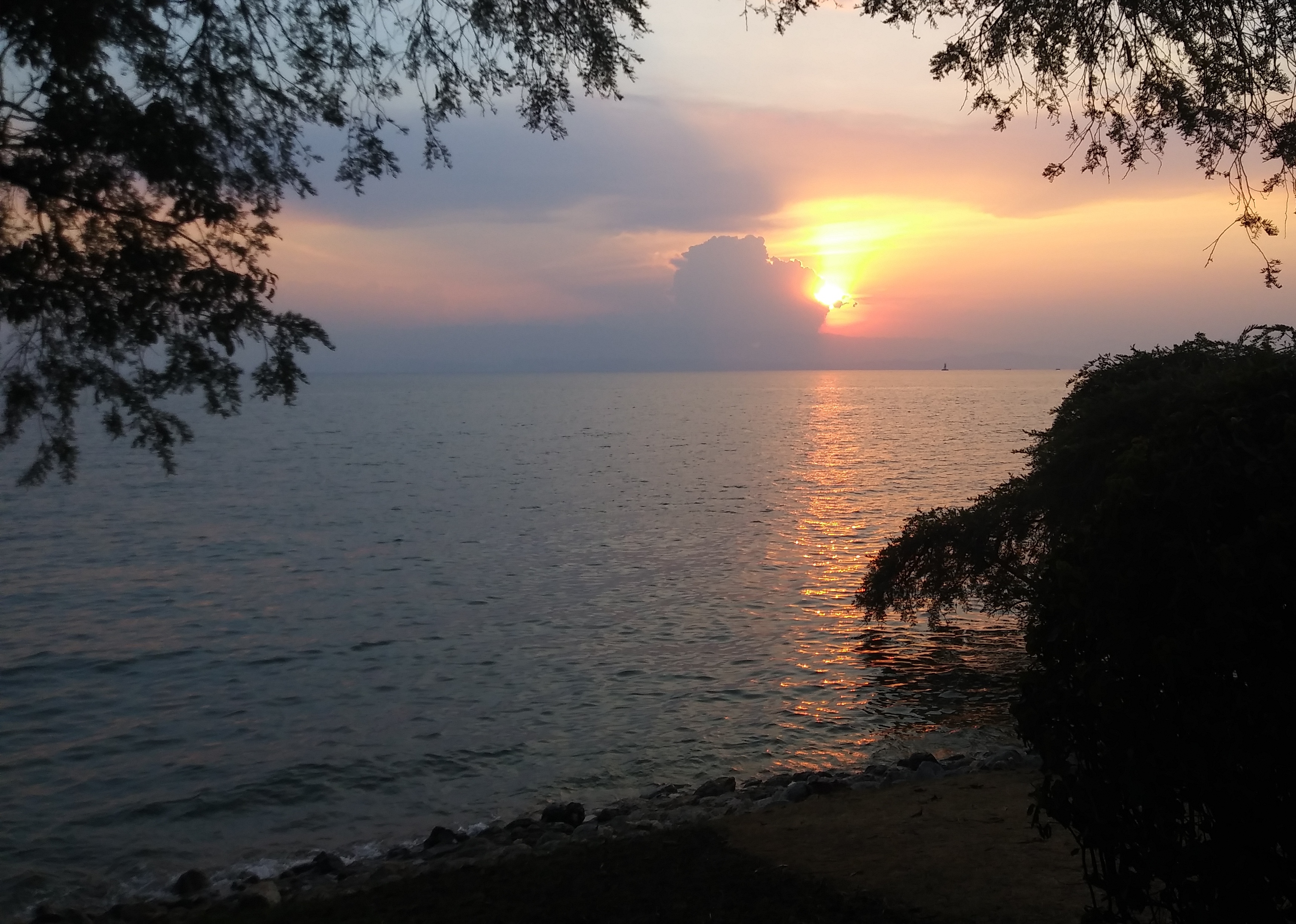 A.U.D.E

¡Atrévete!